PI  DAY
Primaryschoolinbiesal
Poland
MY TEAM
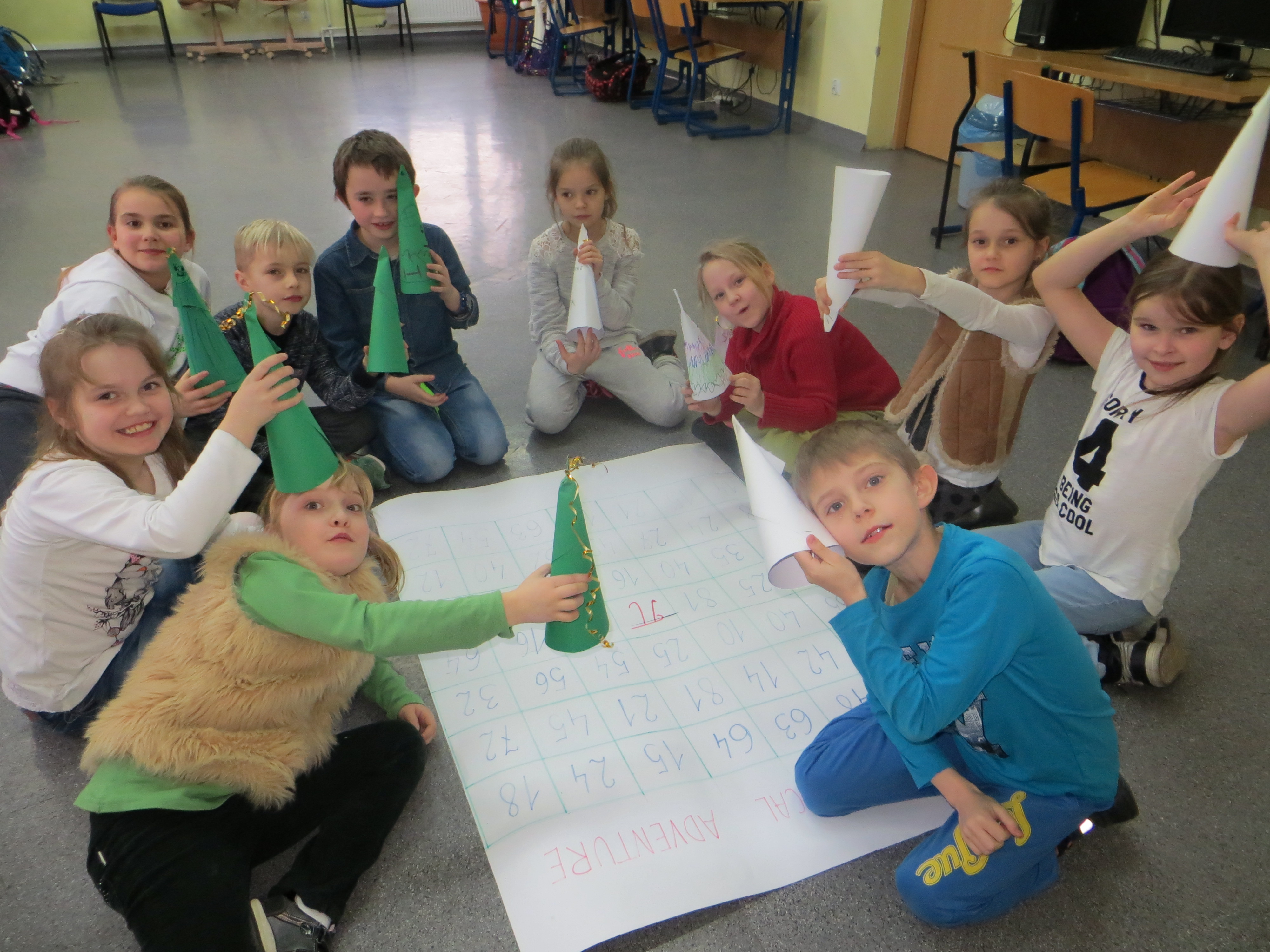 AND … MY TEAM
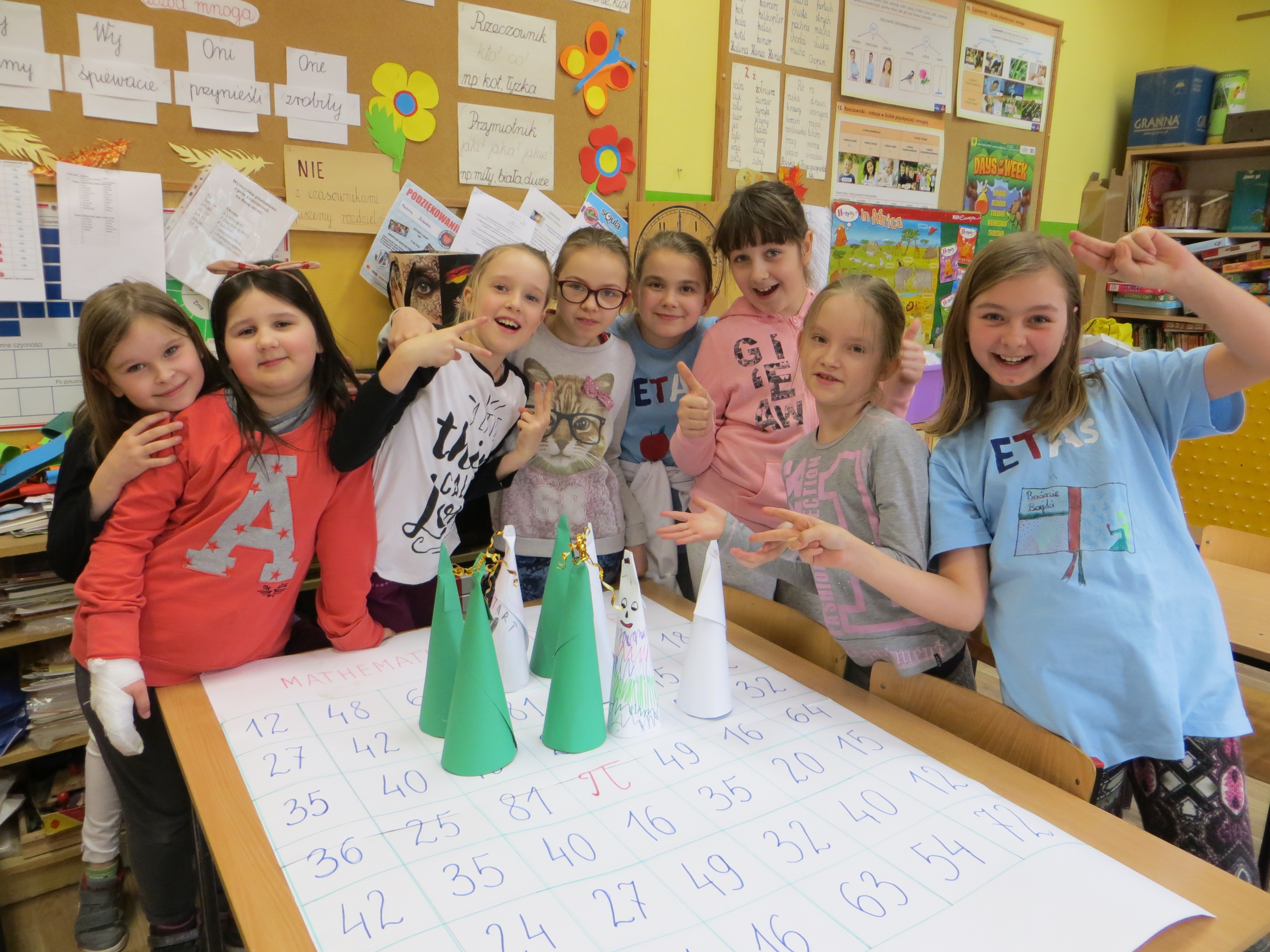 OUR MATHEMATICAL ADVENTURE
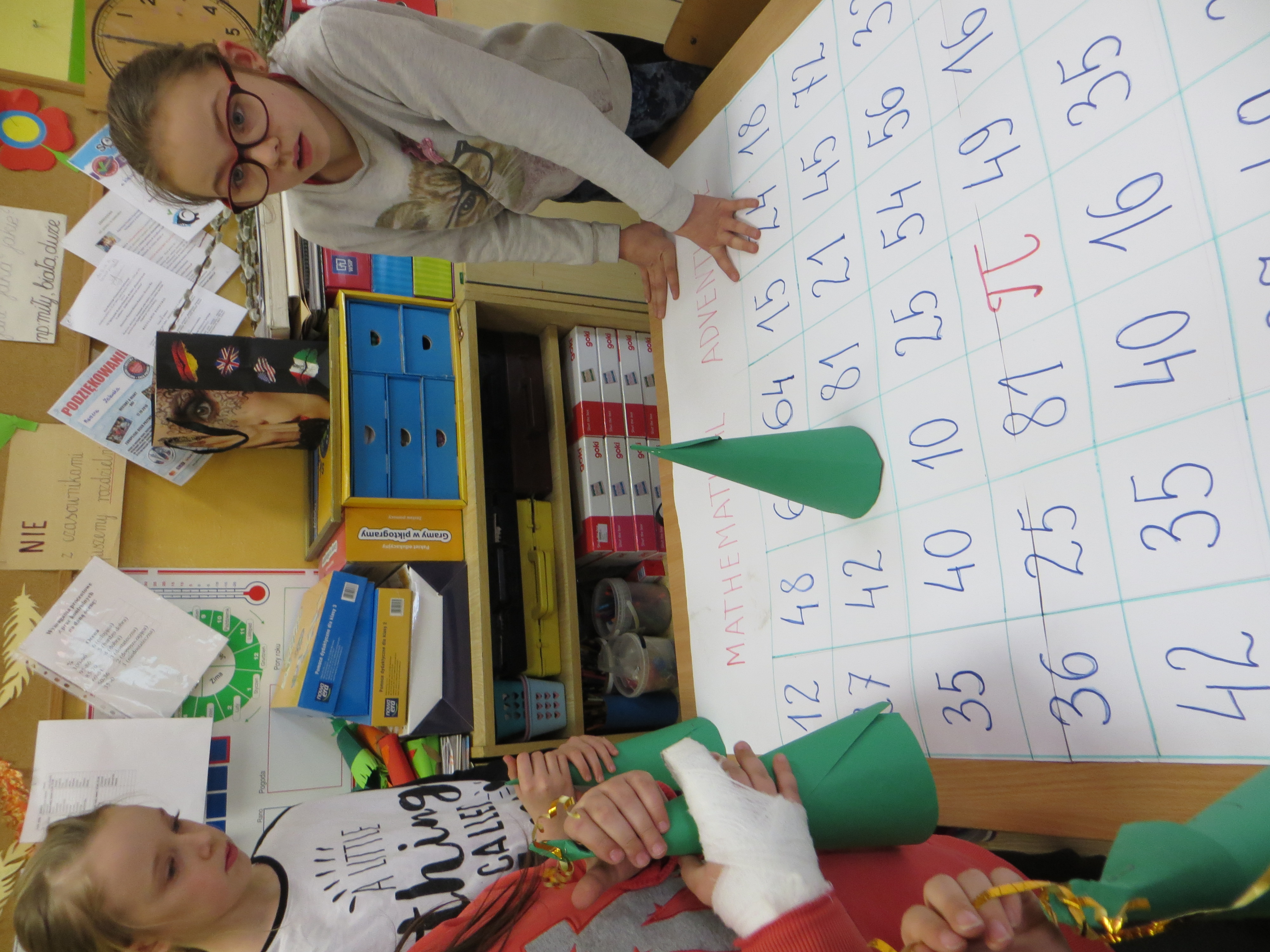 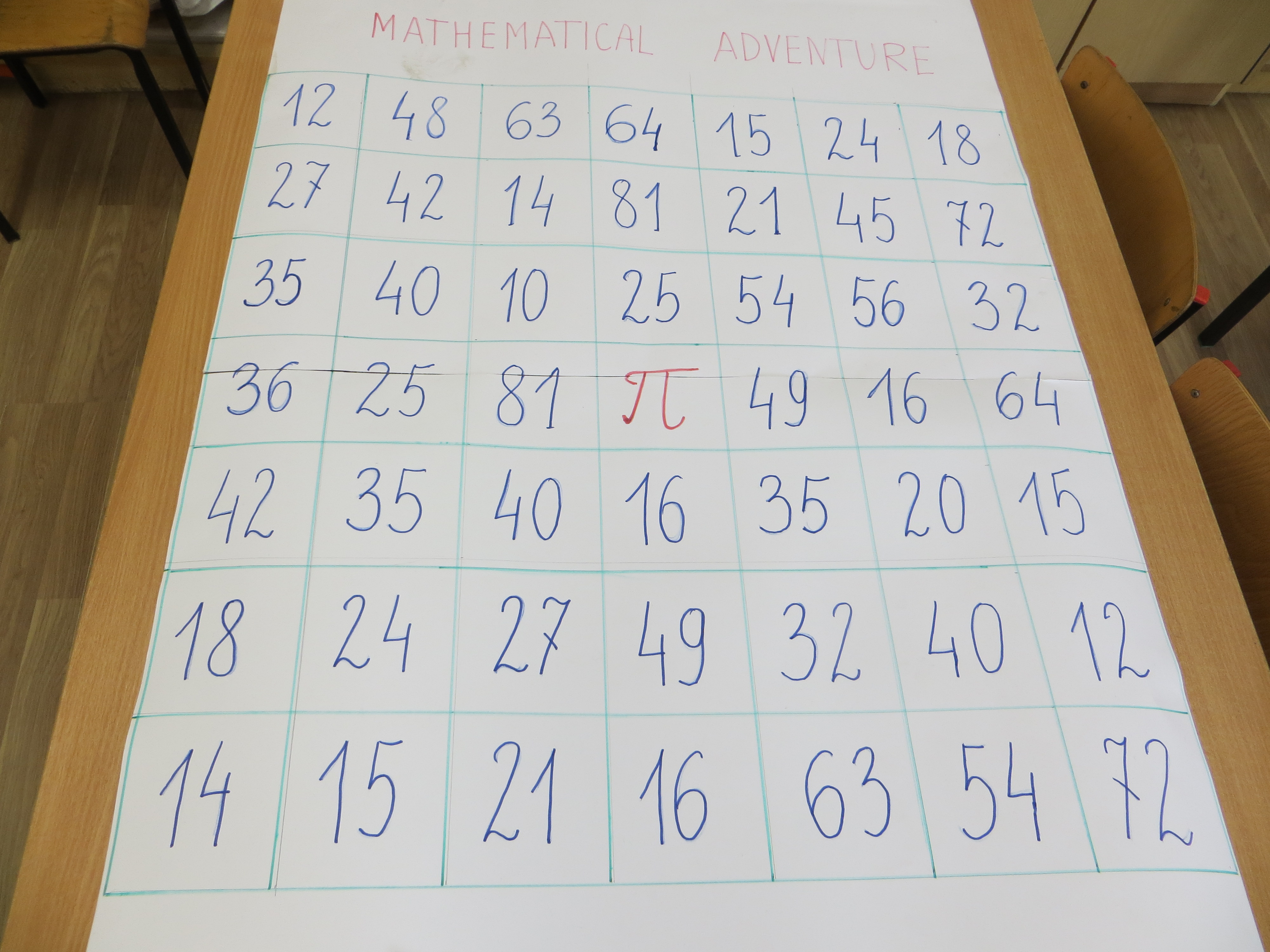 WE`RE HAVING FUN
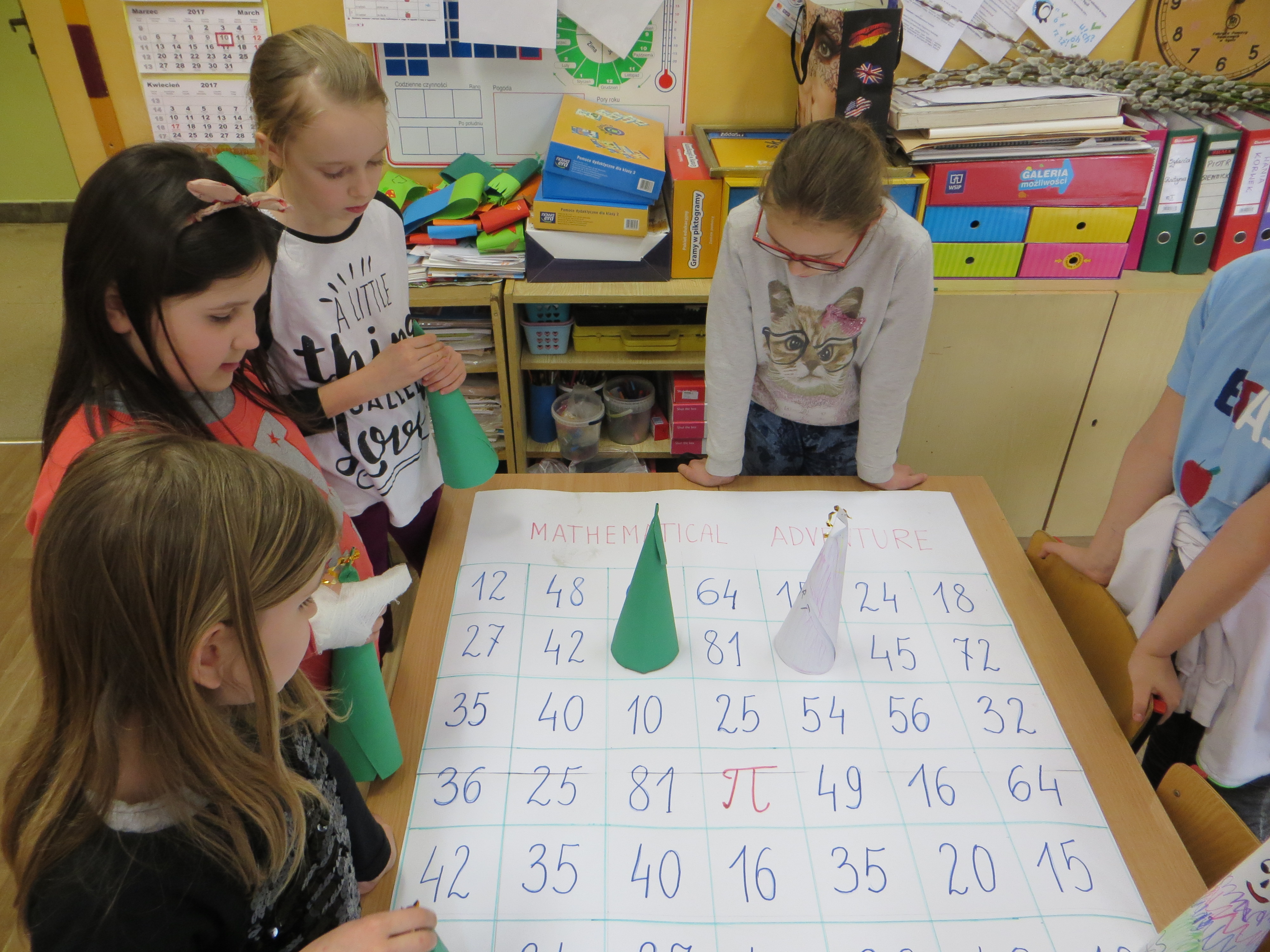 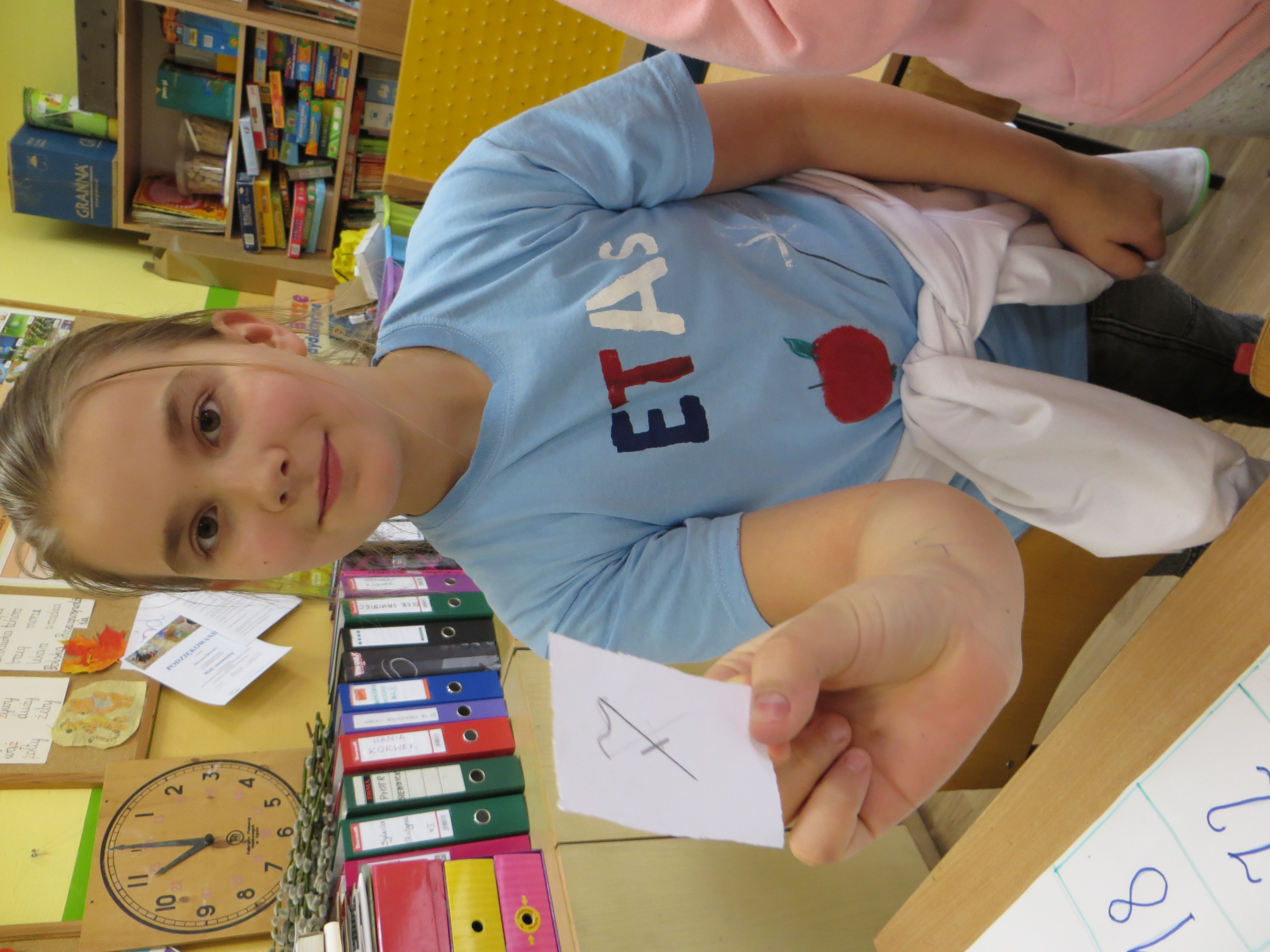 WepracticeMULTIPLICATION
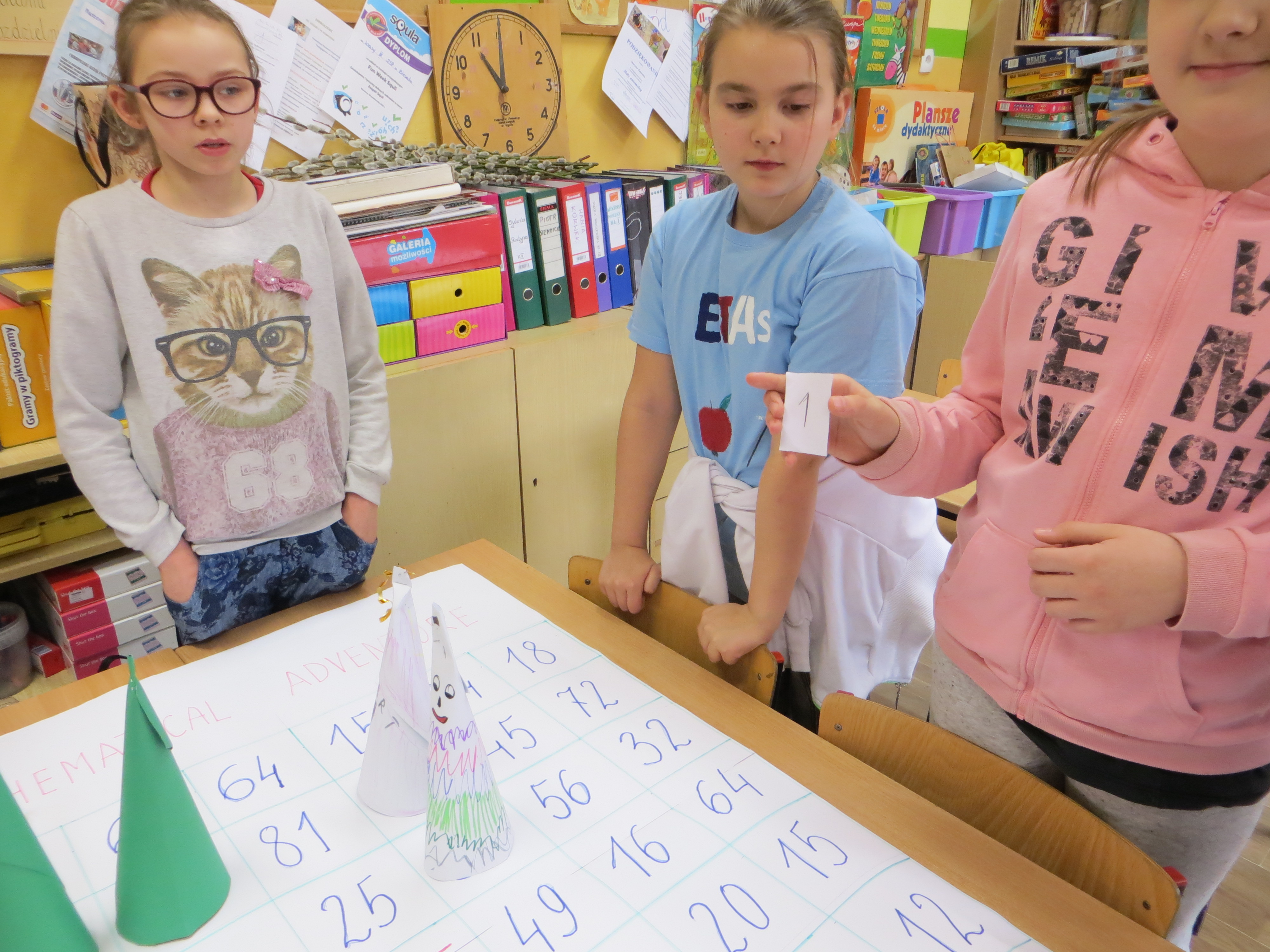 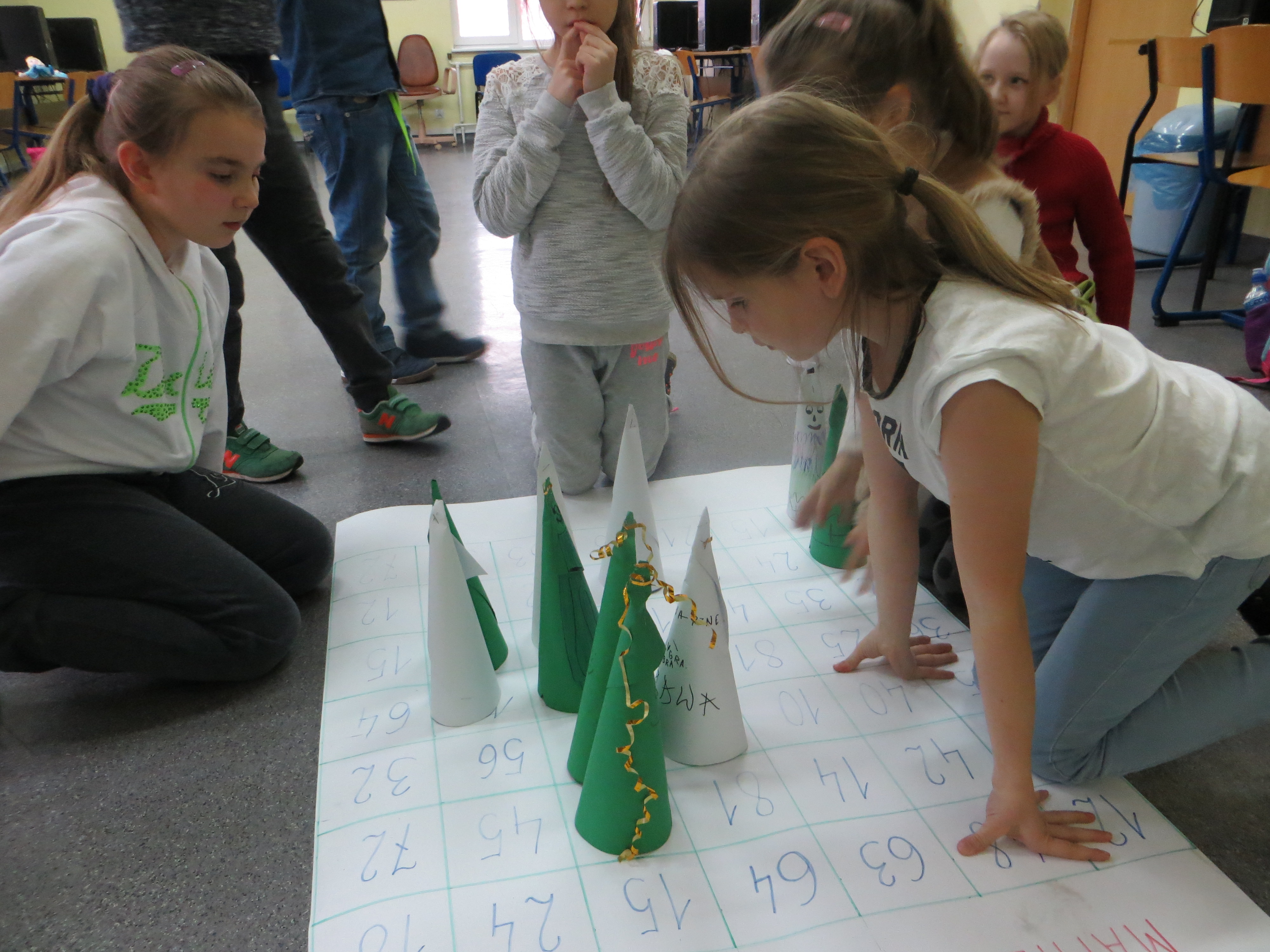 How to get the point ?
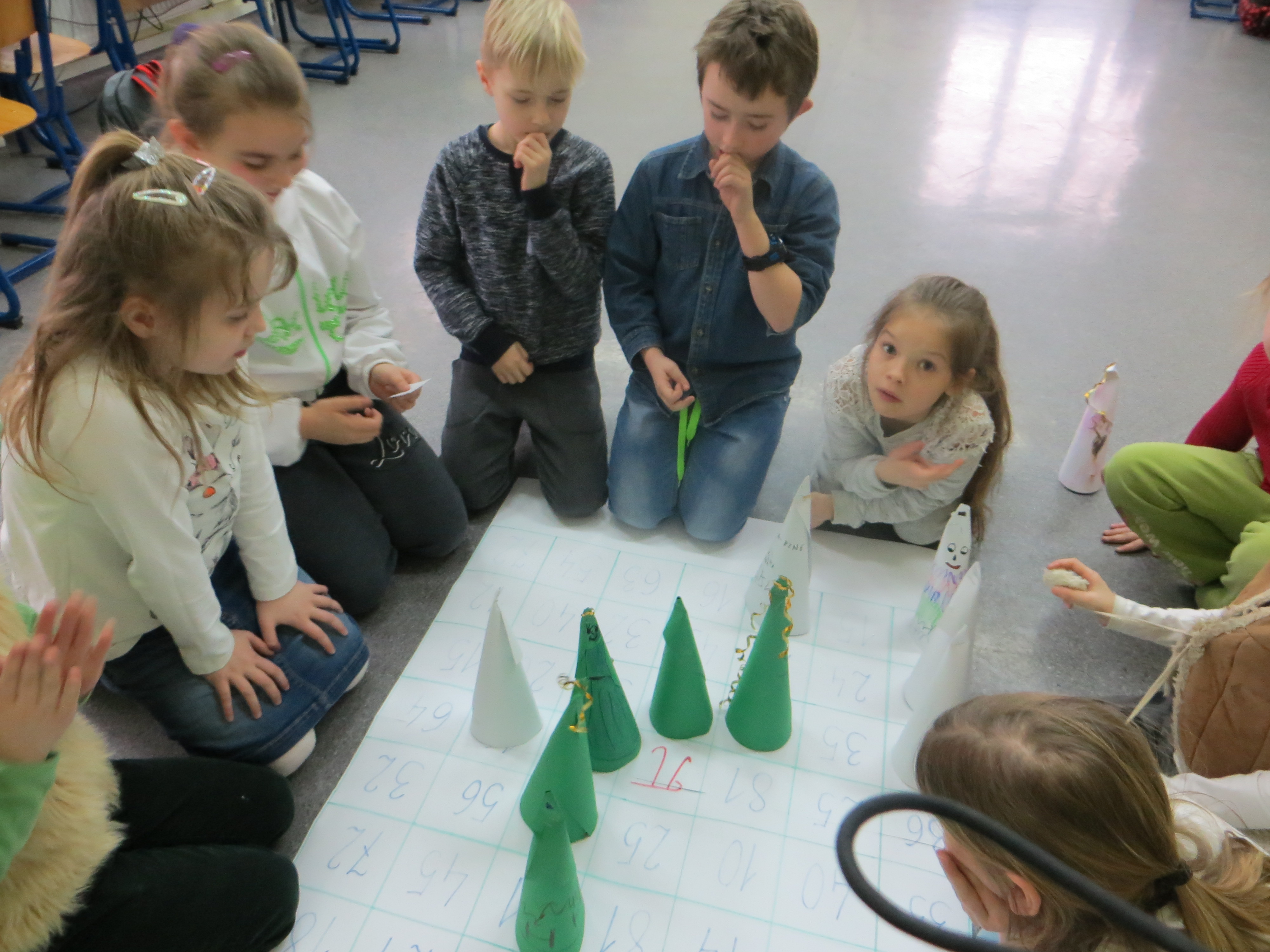 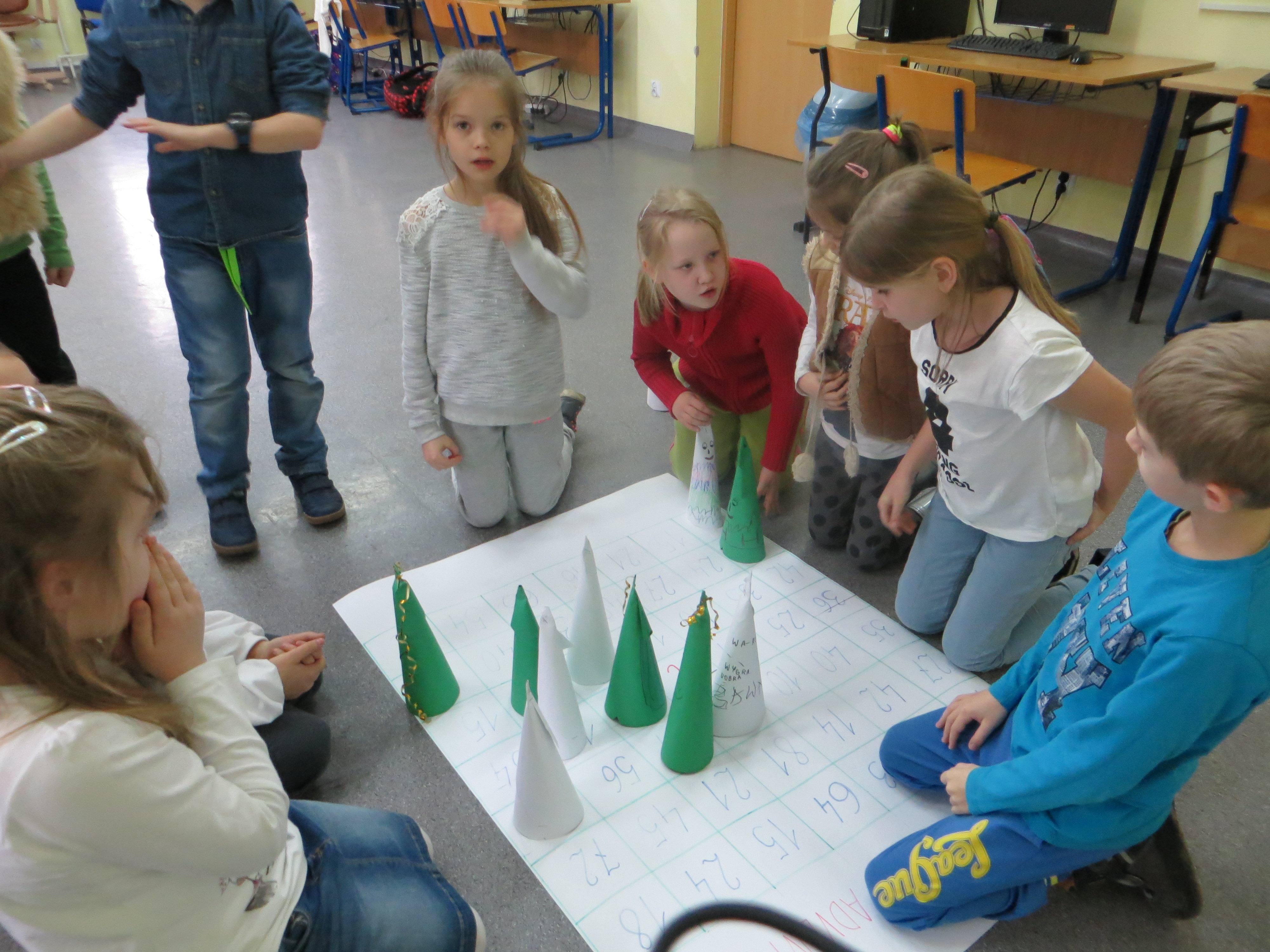 We say~hello~to our project friends
Students-class3     andteacher-marzenaZalewska